Διαμεσοσωληναριακές νόσοι
Μάριος Παπασωτηρίου

mpapasotiriou@yahoo.com
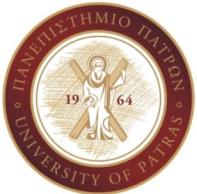 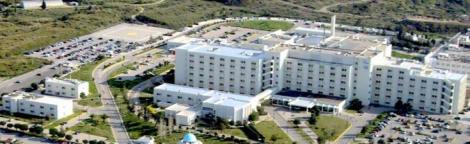 Διαμεσοσωληναριακός χώρος
Τα σωληνάρια και ό μεταξύ τους (διάμεσος) χώρος καταλαμβάνει το 80% της νεφρικής μάζας.
Ο διάμεσος χώρος αποτελείται από 
Θεμέλια ουσία: Δίκτυο από ίνες κολλαγόνου (I, III), πρωτεογλυκάνες, γλυκοπρωτεϊνες και διάμεσο υγρό

Τύπου Ι διάμεσα κύτταρα: Ινοβλάστες που παράγουν και αποδομούν τη θεμέλια ουσία

Τύπου ΙΙ διάμεσα κύτταρα: μονοκύτταρα/μακροφάγα με ικανότητα φαγοκυττάρωσης (σε όλο το παρέγχυμα) και δενδριτικά αντιγονο-παρουσιαστικά κύτταρα (κυρίως στο φλοιό)
Braden GL et al. Am J Kidney Dis. 2005;3:560-572.
Διαμεσοσωληναριακές νόσοι
Ο όρος διαμεσοσωληναριακές νόσοι αναφέρονται σε νεφρικές διαταραχές που αφορούν τις δομές εκτός του σπειράματος όπως τα σωληνάρια ή/και το διάμεσο μεταξύ τους χώρο 
Παρότι οι σπειραματικές νόσοι συνοδεύονται από διαταραχές στο διάμεσο χώρο δεν περιλαμβάνονται στις διαμεσοσωληναριακές νόσους
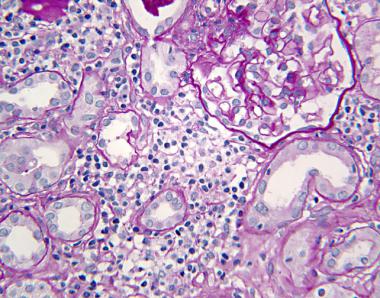 Οξεία διάμεση νεφρίτιδα
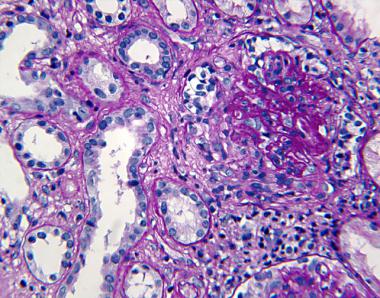 Χρόνια ΣΝ
Διαμεσοσωληναριακές νόσοι
Οξεία Διάμεση Νεφρίτιδα 
Χρόνια Διάμεση Νεφρίτιδα
Επιδημιολογία 
Παθογένεια
Αίτια 
Κλινική εικόνα – Ιστοπαθολογία
Ειδικές περιπτώσεις 
Θεραπεία
Επιδημιολογία –  Οξεία Διάμεση Νεφρίτιδα
Μόλις στο 0,5 – 2,6% των νεφρικών βιοψιών

Στο 5 – 18% των νεφρικών βιοψιών ασθενών με ΟΝΒ άγνωστης αιτιολογίας ή μετά από χορήγηση αντιβιοτικών

Στο 75 – 90% σχετίζεται με χορήγηση φαρμάκων
Praga M et al. Nephrol Dial Transplant (2015) 30: 1472–1479
Παθογένεια –  Οξεία Διάμεση Νεφρίτιδα
Η ΟΔΝ αποτελεί μια ανοσολογικής αρχής αντίδραση υπερευαισθησίας σε κάποιο αντιγόνο
Ενδογενή νεφρικά αντιγόνα
Συστατικά της σωληναριακής βασικής μεμβράνης
Σωληναριακές πρωτεΐνες (Tamm-Horsfall) 
Εξωγενή αντιγόνα
Μη νεφρικές πρωτεΐνες (ανοσοσυμπλέγματα) 
Φάρμακα – λοιμώδεις παράγοντες (πιο συχνά)
Πρόσδεση στις νεφρικές δομές (“planted antigen”)
Λειτουργούν ως απτίνες τροποποιώντας το ανοσολογικό προφίλ των ενδογενών νεφρικών πρωτεϊνών
Δρουν μιμούμενα τα νεφρικά αντιγόνα (διασταυρούμενη αντίδραση) 
Προσδένονται στο διάμεσο χώρο ως ανοσοσυμπλέγματα
Praga M et al. Kidney Int (2010) 77, 956–961
Παθογένεια –  Οξεία Διάμεση Νεφρίτιδα
Ανοσολογικοί μηχανισμοί στην ΟΔΝ
Κυτταρική Ανοσία
Χυμική ανοσία
Ενεργοποίηση από τα MHC II των Th Λεμφ.
Ενεργοποίηση των Β Λεμφοκυττάρων
Διήθηση διάμεσου χώρου 
Ουδετερόφιλα
Μονοκύτταρα
Παραγωγή αντισωμάτων
Ενεργοποίηση του Συμπληρώματος
Ενεργοποίηση των 
Κυτταροτοξικών Τ Λεμφ.
Μακροφάγων
ΝΚ κυττάρων
Καταστροφή των δομών του διάμεσου χώρου (σωληνάρια)
Παραγωγή προ-ινωτικών παραγόντων (TGF-β, PDGF)
Ενεργοποίηση των ινοβλαστών          παραγωγή ECM
Αίτια – Οξεία Διάμεση Νεφρίτιδα
Συχνότερα αίτια ΟΔΝ: Φάρμακα
Perazella MA et al. Nat Rev Nephrol. 2010;6(8):461-70.
Κλινική εικόνα – Οξεία Διάμεση Νεφρίτιδα
Νεφρική συμμετοχή
Η τυπική παρουσία της νόσου (μεθικιλίνη) σχετίζεται με
Οξεία επιδείνωση της νεφρική λειτουργίας (ΟΝΒ)
Λευκωματουρία (< 1gr/24h)
Αιματουρία και πυουρία (ηωσινοφιλουρία) τυπικά χωρίς ερυθροκυτταρικούς κυλίνδρους
Φυσιολογική ΑΠ
Άλγος στην οσφυϊκή χώρα


Νεφροί φυσιολογικού μεγέθους ή ελαφρώς διογκωμένοι
Αυξημένη ηχογένεια του φλοιού
U/S έλεγχος νεφρών
Praga M et al. Kidney Int (2010) 77, 956–961
Κλινική εικόνα – Οξεία Διάμεση Νεφρίτιδα
Εξωνεφρικές εκδηλώσεις
Αντίδραση υπερευαισθησίας (τυπικά στη μεθικιλίνη)
Πυρετική κίνηση (< 38ο C)
Κηλιδοβλατιδώδες εξάνθημα
Αρθραλγίες
Ηωσινοφιλία
Αυξημένα επίπεδα IgE στον ορό


Όλες οι εκδηλώσεις σε λιγότερο από 10% των ασθενών
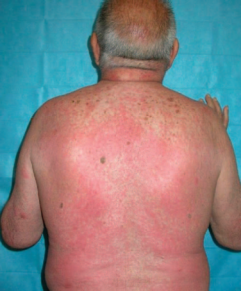 Praga M et al. Kidney Int (2010) 77, 956–961
Ιστοπαθολογική εικόνα
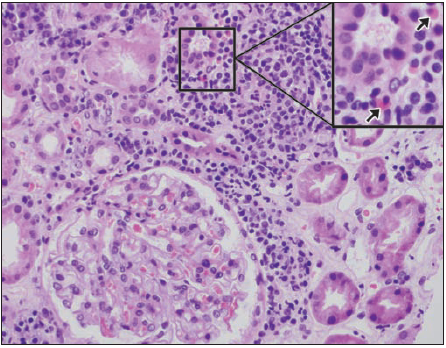 Φυσιολογικά σπειράματα
Διήθηση του διάμεσου χώρου, από Τ-λεμφοκύτταρα, μονοκύτταρα-μακροφάγα, πλασματοκύτταρα, ηωσινόφιλα.
Διάμεσο οίδημα με διαχωρισμό των σωληναρίων
Ιστοπαθολογική εικόνα
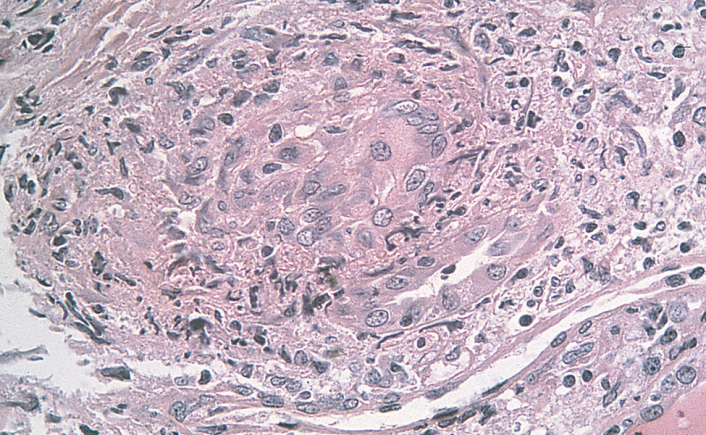 Ουδετεροφιλικά κοκκιώματα
Σε περιπτώσεις ΟΔΝ από φάρμακα, λοιμώξεις, σαρκοείδωση και συν. Sjögren.
Joss N et al. Clin J Am Soc Nephrol. 2007;2:222–30.
Ιστοπαθολογική εικόνα
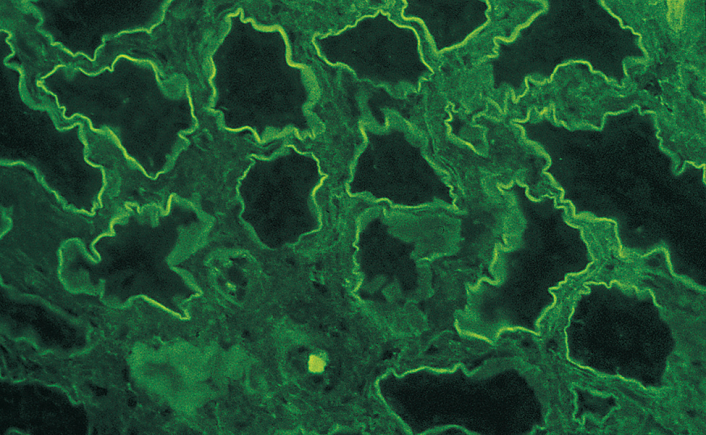 Ανοσοφθορισμός
Συνήθως αρνητικός για εναποθέσεις ανοσοσφαιρινών
Παρουσία IgG στην TBM σε ΟΔΝ από ΜΣΑΦ, μεθικιλίνη
Διάγνωση – Οξεία Διάμεση Νεφρίτιδα
Gold standard: Βιοψία νεφρού
Υποβοηθητικές άλλες εξετάσεις
Παρουσία ηωσινοφίλων στα ούρα
Χρώση Hansel
Θετικό όταν 
> 1% των λευκών είναι ηωσινόφιλα
Μικρή ευαισθησία (67%)
Ειδικότητα 87%

Σπινθηρογράφημα με γάλλιο 67
Αυξημένη πρόσληψη σε ΟΔΝ
Χωρίς ειδικότητα (θετικό σε πυελονεφρίτιδα, ΣΝ, όγκους)
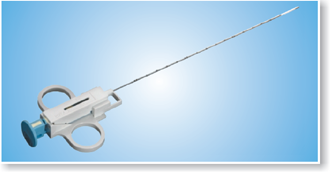 Linton AL et al. Clin Nephrol. 1985;24:84-87.
Φυσική πορεία – Οξεία Διάμεση Νεφρίτιδα
Μεθικιλίνη
Βελτίωση της νεφρικής λειτουργίας σε φυσιολογικά επίπεδα στο 90% 
Μέση διάρκεια για πλήρη ύφεση: 1,5 μήνες

Βελτίωση της νεφρικής λειτουργίας σε φυσιολογικά επίπεδα μόνο στο 50 – 60% των ασθενών
Επιδεινωμένη νεφρική λειτουργία για εβδομάδες

Διάρκεια Οξείας Νεφρικής Βλάβης
Έκταση της ίνωσης του διάμεσου χώρου
Άλλα φάρμακα
Προγνωστικοί δείκτες
Gonzalez E et al. Kidney Int. 2008;73:940-946.
Ειδικές περιπτώσεις
ΜΣΑΦ
Σχετίζεται με τη χορήγηση όλων των ΜΣΑΦ και των εκλεκτικών αποκλειστών των COX-2 υποδοχέων
Συνήθως 
άτομα > 50 ετών
Μετά από μακροχρόνια χορήγηση χωρίς όμως χρονικό περιορισμό
Εξωνεφρικές εκδηλώσεις < 10%


ΔΔ από αιμοδυναμικά σχετιζόμενη ΟΝΒ, νέκρωση νεφρικών θηλών, ΜΣΑΦ σχετιζόμενη ΜΝ
Νεφρωσικό σύνδρομο
Cupta M et al. BMJ Case Rep. 2013:15;2013.
Ειδικές περιπτώσεις
PPI’s (πραζόλες)
Ιδιοσυγκρασιακή αντίδραση υπερευαισθησίας που δεν σχετίζεται με το χρόνο έκθεσης και τη δόση

Μη ειδικά συμπτώματα
60% άσηπτη πυουρία – 10% ηωσινοφιλουρία
<10% πυρετό – εξάνθημα – ηωσινοφιλουρία 

Σε γυναίκες (1,5:1) και άτομα μεγαλύτερης ηλικίας  συχνότερα
Καλή πρόγνωση με πλήρη ύφεση
Ricketson J et al. CMAJ • MARCH 3, 2009 • 180(5)
Sierra F et al. Aliment Pharmacol Ther 26, 545–553
Ειδικές περιπτώσεις
Αλοπουρινόλη
Εμφανίζεται πιο συχνά σε ασθενείς με ΧΝΝ

Συνοδεύεται από 
Εξάνθημα
Διαταραχές ηπατική βιοχημείας
Σπάνια με συν. Stevens – Johnson 

Οφείλεται 
Ελαττωμένη απέκκριση της οξυπουρινόλης
Καθίζηση μικροκρυστάλλων αλοπουρινόλης
Rossert J. Kidney Int. 2001;60:804-817.
Ειδικές περιπτώσεις
Λοιμώδη αίτια
Μείωση της επίπτωσής τους λόγω χρήσης αντιβιοτικών
ΟΔΝ ανοσολογικής αρχής, απουσία διήθησης του νεφρικού ιστού από το λοιμογόνο παράγοντα
Ύφεση της νόσου με την αντιμετώπιση του αιτίου
Raghavan  R et al. Clin Nephrol. 2014;82(3):149-62
Ειδικές περιπτώσεις
Λοιμώδη αίτια – Hantavirus
Τα τρωκτικά αποτελούν το reservoir του ιού
Μεταδίδεται μέσω της αεροφόρου οδού

Συμπτώματα περιλαμβάνουν
Πυρετό, κεφαλαλγία
Κοιλιακό άλγος, ναυτία, έμετο
Θρομβοπενία με αιμορραγικές επιπλοκές

ΟΝΒ με συνοδό αιματουρία και πρωτεϊνουρία (καλή πρόγνωση)
Βιοψία: φλεγμονώδης διήθηση του διάμεσου χώρου (κυρίως μυελού) με αιμορραγικές εστίες
Krautkramer E et al. Kidney Int. 2012;83:23-27.
Ειδικές περιπτώσεις
Συστηματικές παθήσεις – Σαρκοείδωση
Επιδείνωση νεφρικής λειτουργίας λόγω
Υπερασβεστιαιμίας – υπερασβεστιουρίας 
Κοκκιωματώδης Οξεία Διάμεση Νεφρίτιδα

ΟΝΒ - ήπια πρωτεϊνουρία και άσηπτη πυουρία

Συνοδός παρατραχειακή λεμφαδενοπάθεια και συμμετοχή από τους πνεύμονες (> 50%)
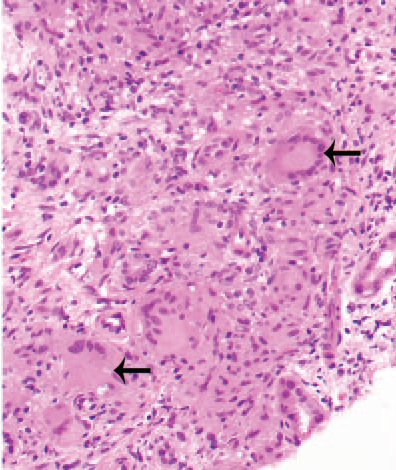 Joss N et al. Clin J Am Soc Nephrol 2: 222–230, 2007
Ειδικές περιπτώσεις
Συστηματικές παθήσεις – IgG4
Raissian Y et al. J Am Soc Nephrol. 2011;22:1343-1352.
Ειδικές περιπτώσεις
συν. TINU (Tubulointerstitial Nephritis Uveitis)
Συνήθως σε εφήβους αλλά και σε ενήλικες

Συμπτώματα περιλαμβάνουν
Διαταραχές όρασης 
Οφθαλμικό άλγος
Πυρετός, αδυναμία, μυαλγίες

Πρόγνωση
Παιδιά: Πλήρης ύφεση της νόσου με ή χωρίς αγωγή
Ενήλικες: Πιθανή εξέλιξη της νόσου σε ΧΝΝ και χρήζει αγωγής με κορτικοστεροειδή
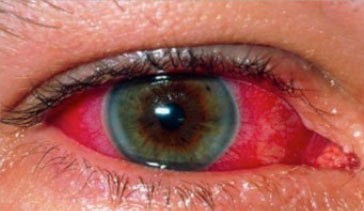 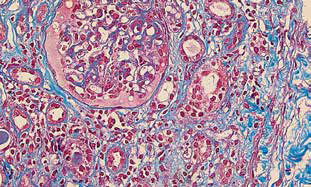 Matsumoto K et al. Am J Case Rep 2015; 16:119-123
Θεραπεία – Οξεία Διάμεση Νεφρίτιδα
Διακοπή χορήγησης της φαρμακευτικής ουσίας που σχετίζεται με την εμφάνιση ΟΔΝ
Χορήγηση κορτικοστεροειδών 


Σε επιβεβαιωμένες με βιοψία περιπτώσεις ΟΔΝ
Σε ασθενείς με βαριά ΟΝΒ 
Σε ασθενείς χωρίς βελτίωση της νεφρικής τους λειτουργίας 1 εβδομάδα μετά τη διακοπή του φαρμάκου που σχετίζεται με την εμφάνιση της νόσου
Δόση 1 mg/kg/d (max 60 mg/d) πρεδνιζόνης για 2 εβδομάδες και tapering έως συνολικά 4-6 εβδομάδες
Πότε χορηγούνται κορτικοστεροειδή
Gonzαlez E et al. Kidney Int. 2008;73:940-946.
Οξεία Διάμεση Νεφρίτιδα – Κύρια σημεία
Η Οξεία Διάμεση Νεφρίτιδα πρέπει να τίθεται πάντα στη ΔΔ σε περιπτώσεις ΟΝΒ όταν έχουν αποκλειστεί τα προνεφρικά και μετανεφρικά αίτια

Τα αίτια περιλαμβάνουν κυρίως φάρμακα (ΜΣΑΦ, αντιμικροβιακά), λοιμώξεις και συστηματικές νόσους 

Η θεραπεία έχει ως στόχο την αφαίρεση του εκλυτικού παράγοντα και την αντιμετώπιση της συστηματικής νόσου

Η χορήγηση κορτ/ειδών έχει θέση σε περιπτώσεις που δεν ανταποκρίνονται
Praga M et al. Nephrol Dial Transplant (2015) 30: 1472–1479
Διαμεσοσωληναριακές νόσοι
Οξεία Διάμεση Νεφρίτιδα 
Χρόνια Διάμεση Νεφρίτιδα
Επιδημιολογία 
Παθογένεια
Αίτια 
Κλινική εικόνα – Ιστοπαθολογία
Ειδικές περιπτώσεις 
Θεραπεία
Επιδημιολογία –  Χρόνια Διάμεση Νεφρίτιδα
Η πρωτοπαθής Χρόνια Διάμεση Νεφρίτιδα (ΧΔΝ) δεν αποτελεί συχνή αιτία ΧΝΝ 

Ο επιπολασμός της ΧΔΝ ποικίλει ευρέως. Πιο συχνή εμφάνιση στη Σκωτία και σπάνια στις ΗΠΑ (3-4%)

Η διακύμανση αυτή οφείλεται στη διαφορετική έκθεση σε παράγοντες κινδύνου (τοξίνες – φάρμακα)
Rastegar A et al. Kidney Int.1998 Aug;54(2):313-27.
Παθογένεια – Χρόνια Διάμεση Νεφρίτιδα
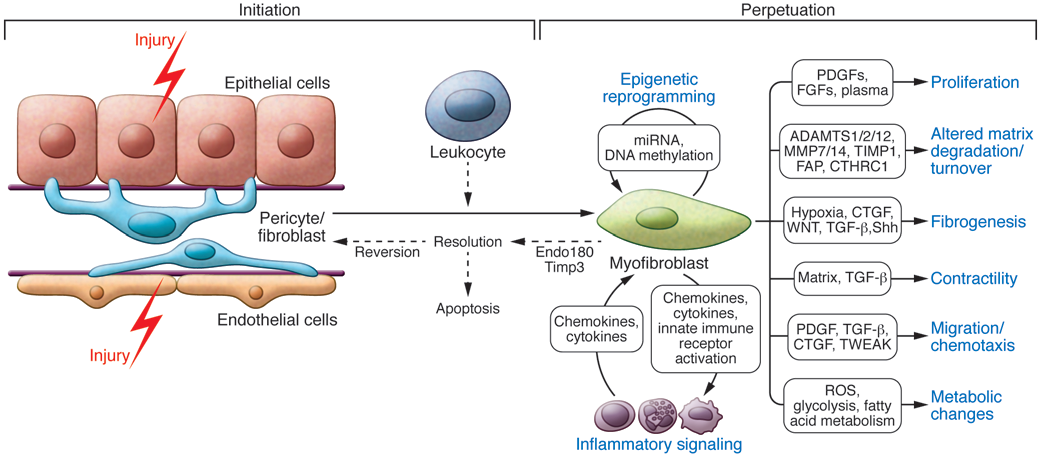 Τελικό αποτέλεσμα η παραγωγή ECM
Duffield JS. J Clin Invest. 2014;124(6):2299–2306
Αίτια – Χρόνια Διάμεση Νεφρίτιδα
Κύριες αιτίες ΧΔΝ
Braden GL et al. Am J Kidney Dis. 2005;3:560-572.
Κλινική εικόνα – Χρόνια Διάμεση Νεφρίτιδα
Νεφρική συμμετοχή
Αργή μείωση του eGFR 
Πρώιμη εμφάνιση αναιμίας

Γενική ούρων
Άσηπτη πυουρία (τυπικά)
Λευκοκυτταρικοί κύλινδροι σπάνια
Αιματουρία σπάνια


Αυξημένη ηχογένεια του φλοιού
U/S έλεγχος νεφρών
Braden GL et al. Am J Kidney Dis. 2005;3:560-572.
Κλινική εικόνα – Χρόνια Διάμεση Νεφρίτιδα
Νεφρική συμμετοχή
Πρωτεϊνουρία < 1g/24h
Σωληναριακής προέλευσης (β2-μικροσφαιρίνη)
 
Εγγύς ή άπω σωληναριακή βλάβη
Αμινοξουρία, φωσφατουρία, RTA II, συν. Fanconi
RTA IV

Διαταραχές συμπυκνωτικής ικανότητας
Πολυουρία – νυκτουρία  

Νεφροπάθεια με απώλεια άλατος
Braden GL et al. Am J Kidney Dis. 2005;3:560-572.
Ιστοπαθολογική εικόνα
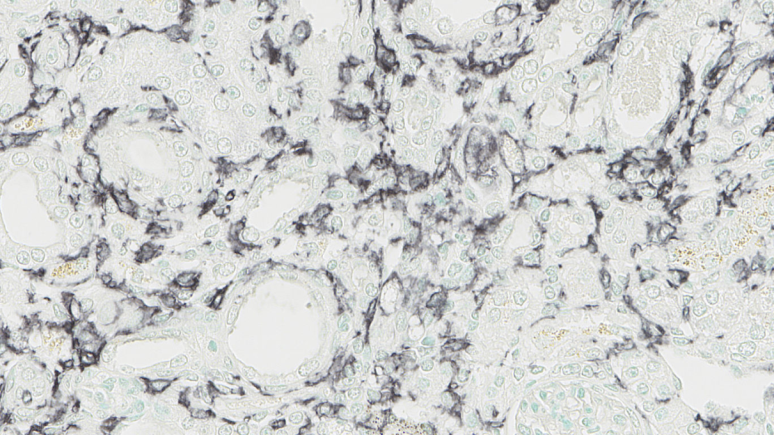 Διήθηση του διάμεσου χώρου από μονοκύτταρα-μακροφάγα, Τ-λεμφοκύτταρα και σπάνια από πλασματοκύτταρα, ουδετερόφιλα
Papasotiriou M et al. Nephrol Dial Trans. 2015;30(7):1112-21
Ιστοπαθολογική εικόνα
COL  I
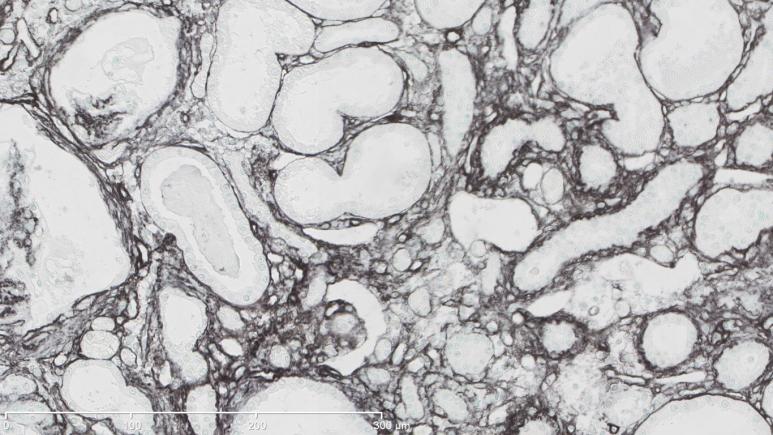 Διάμεση ίνωση και συσσώρευση κολλαγόνου (Ι, ΙΙΙ)
Διάταση των σωληναρίων και ατροφία
Θυρεοειδοποίηση του νεφρικού ιστού (άμορφο υλικό εντός των διατεταμένων σωληναρίων)
Papasotiriou M et al. Nephrol Dial Trans. 2015;30(7):1112-21
Ιστοπαθολογική εικόνα
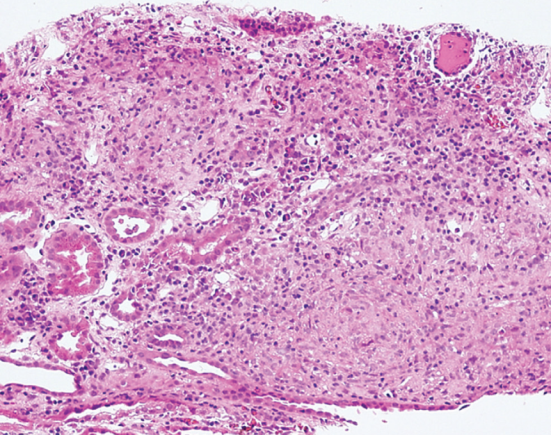 Πιο σπάνια μπορεί να σχηματιστούν κοκκιώματα
Σαρκοείδωση (τυπικά), μυκοβακτηρίδια, μύκητες βακτήρια
Berliner AR et al. Am J Kidney Dis. 2006 Nov;48(5):856-70.
Ειδικές περιπτώσεις
ΧΔΝ σχετιζόμενη με Κληρονομικές νόσους
AD-PKD
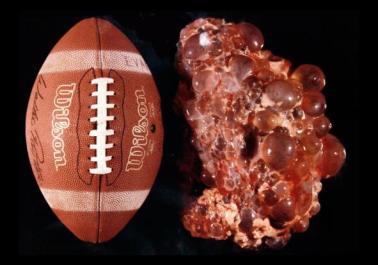 AR-PKD
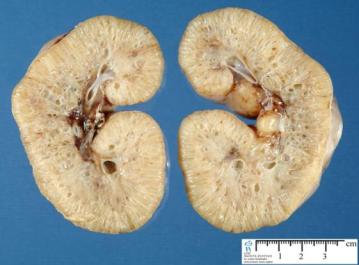 jessfleming.wordpress.com/polycystic-kidney-disease/
http://www.humpath.com/spip.php?article4903
Νεφρονόφθιση
Medullary sponge kidney
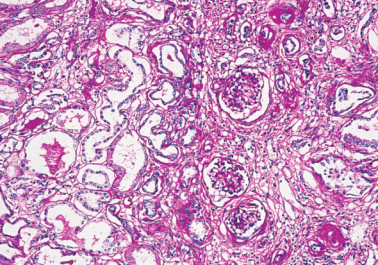 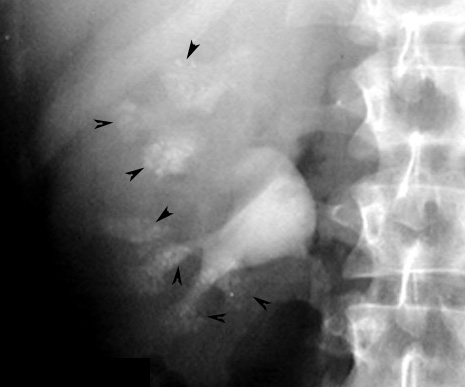 Σχετίζεται
Συν
meddean.luc.edu/lumen/meded/radio/curriculum/harrisons/gu/Kidney_stone7.htm
Comprehensive Clinical Nephrology
Ειδικές περιπτώσεις
Υπερουριχαιμία
Η υπερουριχαιμία αποτελεί ανεξάρτητο παράγοντα κινδύνου για την ανάπτυξη XNN 

Εναπόθεση κρυστάλλων ουρικού στο μυελό
Ενεργοποίηση του RAS και αύξηση του οξειδωτικού στρες

Αρτηριακή υπέρταση
Ήπια πρωτεϊνουρία
Ανενεργό ίζημα ούρων – διατ. συμπυκνωτικής ικαν.
Δυσανάλογα αυξημένο ουρικό οξύ στον ορό
Παθογένεια
Κλινική εικόνα
Johnson RJ et al. Nephrol Dial Transplant. 2013;28:2221-2228.
Ειδικές περιπτώσεις
Υπερουριχαιμία – Ιστοπαθολογία
Ιστολ. βλάβες > 90% των ασθενών με χρόνια   ουρικό 
Κρύσταλλοι ουρικού στο διάμεσο χώρο και σωληνάρια








Χορήγηση Αλοπουρινόλης (έναρξη 100 mg/d)
Διατήρηση eGFR – μείωση του καρδιαγγειακού κινδύνου
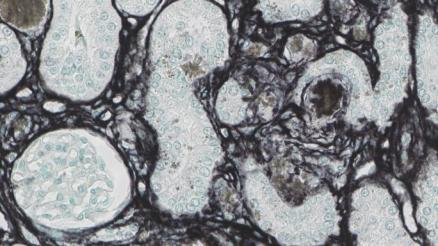 Θεραπεία
Kanji et al. BMC Nephrology (2015) 16:58
Ειδικές περιπτώσεις
Υποκαλιαιμική Νεφροπάθεια
Σε μακροχρόνια υποκαλιαιμία  
Βλάβες (αναστρέψιμες) εμφανίζονται ήδη στον 1ο μήνα

Υποκαλιαιμία         νεφρική αγγειοσύσπαση         ισχαιμία
Ενδοκυττάρια οξέωση         κυτταρικός πολ/σμός        κύστεις
Αμμωνία         ενεργοποίηση συμπληρώματος          ίνωση

Διαταραχές συμπυκνωτικής ικανότητας
Πολυουρία – Νυκτουρία 
Πολυδιψία 
Μειωμένη έκφραση της AQP-2
Παθογένεια
Κλινικές εκδηλώσεις
Suga SI et al. Am J Physiol Renal Physiol 281: 620–29, 2001.
Ειδικές περιπτώσεις
Υποκαλιαιμική Νεφροπάθεια – Ιστοπαθολογία
Κενοτόπια – κυστίδια στα νεφρικά σωληνάρια 
Σωληναριακή ατροφία – διάμεση ίνωση 








Χορήγηση συμπληρωμάτων καλίου
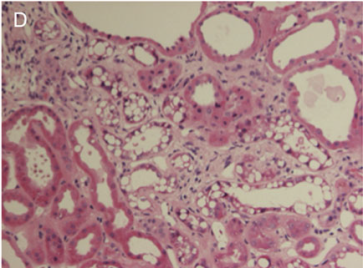 Θεραπεία
Elitok S et al. Clin Kidney J. 2016; 9:,4. 543–546
Ειδικές περιπτώσεις
Υπερασβεστιαιμία
Η μακροχρόνια υπερασβεστιαιμία οδηγεί σε
Εναποθέσεις Ca στο διάμεσο χώρο
Εναποθέσεις Ca στα σωληνάρια
Μονοκυτταρική διήθηση και σωληναριακή νέκρωση
Ιστοπαθολογία
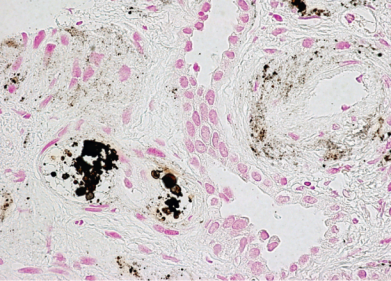 Berliner AR et al. Am J Kidney Dis. 2006 ;48(5):856-70.
Ειδικές περιπτώσεις
Υπερασβεστιαιμία – Κλινική εικόνα
Διαταραχές της συμπυκνωτικής ικανότητας
Ανεπαρκής ανταπόκριση στη βαζοπρεσίνη (α. διαβήτης)
Πολυουρία – πολυδυψία
U/S
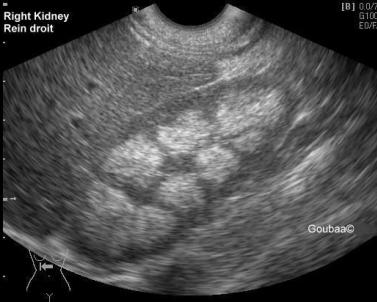 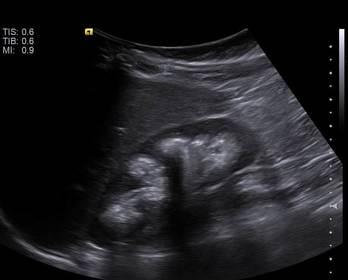 Berliner AR et al. Am J Kidney Dis. 2006 ;48(5):856-70.
Ειδικές περιπτώσεις
Αναστολείς καλσινευρίνης
Οξεία και χρόνια τοξικότητα
Η παθογένεια σχετίζεται με την αγγειοσύσπαση που επάγουν οι CNI’s 
Ιστοπαθολογικά χαρακτηρίζεται από κατά τόπους διάμεση ίνωση με ταινιοειδή μορφή, σωληναριακή ατροφία και υαλίνωση των προσαγωγών αρτηριδίων
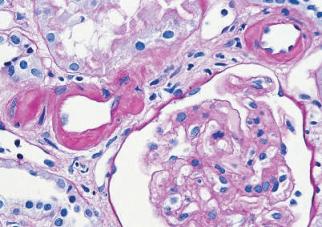 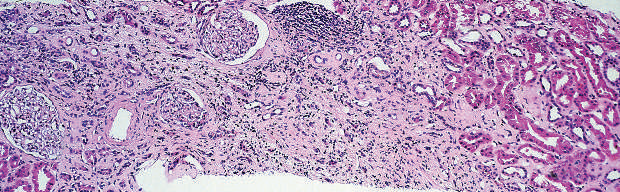 Liptak P et al. Nat Clin Pract Nephrol. 2006 ;2(7):398-404
Ειδικές περιπτώσεις
Νεφροπάθεια από αναλγητικά
Σχετίζεται με τη χορήγηση συνδυασμού φαινακετίνης-ασπιρίνης και καφεΐνης  
Ουσιαστικά δεν εμφανίζονται νέα περιστατικά
Δεν προκαλείται από τη λήψη ασπιρίνης – ΜΣΑΦ
Παθογένεια
Ισχαιμία μυελικής μοίρας
Τοξική συγκέντρωση μεταβολιτών της φαινακετίνης

Μυελική υποξία (αναστολή σύνθεσης PG’s)
Νέκρωση νεφρικών θηλών
Σωληναριακή ατροφία
Διάμεση ίνωση
Ουροθηλιακές νεοπλασίες
van der Woude FJ et al. BMC Nephrol. 2007;8:15.
Ειδικές περιπτώσεις
Νεφροπάθεια από χορήγηση Λιθίου
Συσσώρευση Li στα επιθηλιακά κύτταρα των αθροιστικών σωληναρίων

Μικροκυστίδια στο άπω εσπειραμένο σωληνάριο

Πρόκληση Νεφρογενή Άποιου Διαβήτη
Μείωση της έκφρασης των ακουαπορινών-2
Υπερασβεστιαιμία – Λευκωματουρία 


Μείωση της χορηγούμενης δόσης (άπαξ ημερησίως)
Χορήγηση Αμιλορίδης – Αποτροπή αφυδάτωσης
Ιστοπαθολογικά
Κλινική εικόνα
Θεραπεία
Presne C et al. Kidney Int. 2003;64:585-592.
Ειδικές περιπτώσεις
Σύνδρομο Sjögren - ΣΕΛ
Χρόνια διάμεση νεφρίτιδα 
Διήθηση του διάμεσου χώρου από λεμφοκύτταρα και πλασματοκύτταρα
Κοκκιώδης εναπόθεση IgG και C3 κατά μήκος της ΤΒΜ

Σωλ. δυσλειτουργία – συν. Fanconi – Άπω RTA (I)
Η χορήγηση κορτικοστεροειδών έχει θέση
Κλινική εικόνα
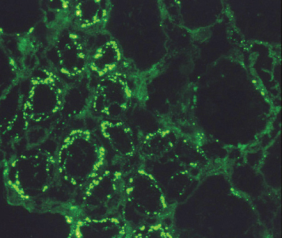 Ali A et al. J Nephropathology. 2013; 2(1): 75-80
Francois H eta al. Nat Rev Nephrol. 2016;12(2):82-93.
Ειδικές περιπτώσεις – Βαρέα μέταλλα
Νεφροπάθεια σχετιζόμενη με Μόλυβδο (Pb)
Οξεία δηλητηρίαση από Μόλυβδο
Αιμολυτική αναιμία – περιφ. Νευροπάθεια – εγκεφαλοπάθεια 
Εγγύς σωλ. Βλάβη         Συν. Fanconi

Χρόνια έκθεση στο Μόλυβδο
Ενδοπυρηνικά έγκλειστα που περιέχουν σύμπλοκα Pb στα ΕΣΑ
Συσσώρευση Pb στα ΕΣΑ
Υπερουριχαιμία
Αγγειακές βλάβες
Σωληναριακή ατροφία
Διάμεση ίνωση
Χωρίς φλεγμονώδη διήθηση
Πάχυνση μέσου χιτώνα αρτηριολίων
Αρτ. Υπέρταση
 Αυξημένη απέκκριση Pb στα ούρα 
Χορήγηση CaNa2 EDTA
Lin JL et al. Arch Intern Med. 2001 22;161(2):264-71
Θεραπεία – Χρόνια Διάμεση Νεφρίτιδα
Γενικά μέτρα
Διακοπή έκθεσης στον αιτιολογικό παράγοντα (φάρμακα, β. μέταλλα, τοξίνες)
Θεραπεία λοιμώξεων 


Έλεγχος αρτηριακής πίεσης – χορήγηση α-ΜΕΑ/ARB
Χορήγηση κορτικοστεροειδών σε ειδικές περιπτώσεις
Φαρμακευτική αγωγή
Gonzalez E et al. Kidney Int. 2008;73:940-946.
Συνοπτικά
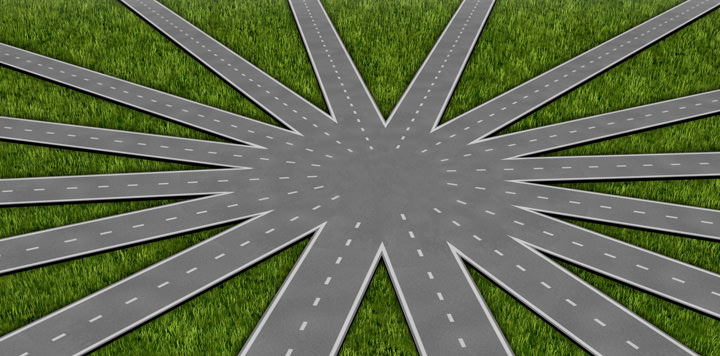 Συστηματικές παθήσεις
Φάρμακα  Τοξίνες
Λοιμώξεις
Μεταβολικά αίτια
Νεφροπάθεια από αναλγητικά
Χρόνια Διάμεση Νεφρίτιδα
Βαρέα μέταλλα
Χρόνια νεφρική απόφραξη
Κληρονομικές νόσοι
Σπειραματικές νόσοι
Διαταραχές συμπυκνωτικής ικανότητας – σωλ. πρωτεϊνουρία
Διάμεση ίνωση – Σωληναριακή ατροφία
Θεραπεία μη ειδική (α-ΜΕΑ/ARB, αντιμετώπιση αιτίας)